Ministère de l’enseignement supérieur et de la recherche scientifique
Université Abderrahmane MIRA de Bejaia
Faculté des Sciences de la Nature et de la Vie
Département de Microbiologie
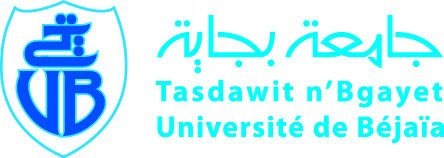 cours 
" Mycologie-Algologie-Virologie " " Troisième année Licence (L3) "
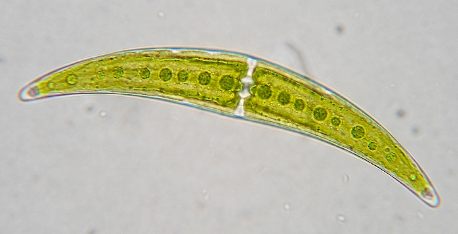 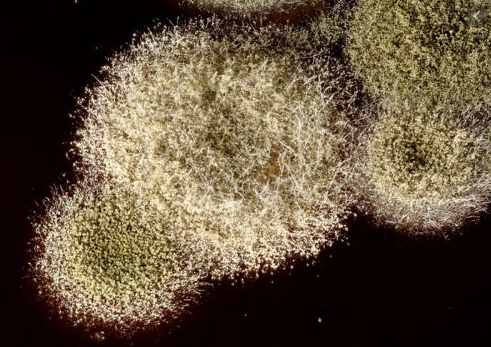 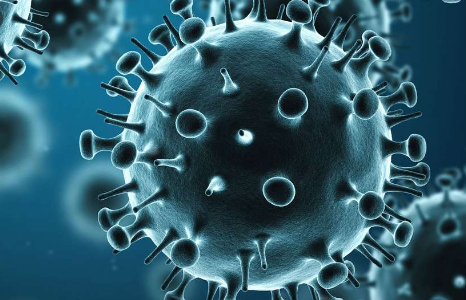 Année académique 2020-2021
Partie Mycologie
Introduction à la mycologie
Quelques définitions
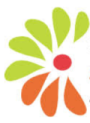 Mycologie:  la science qui étudie les mycètes (champignons)
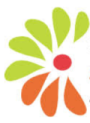 Mycète : champignons en français
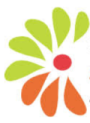 Mycos:  champignon en grec
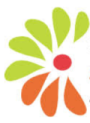 Mycose: maladie causée par un champignon
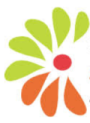 Mycologue: scientifique qui étudie la discipline de la mycologie
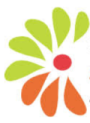 Mycotoxicologie:  étude des toxines fongiques et de leurs effets
Vue générale du règne vivant
Introduction à la mycologie
Règne des champignons
Champignons unicellulaire

Les levures
Champignons pluricellulaire (filamenteux)

Les moisissures
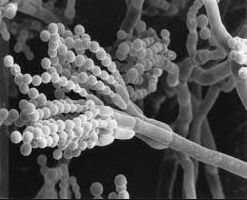 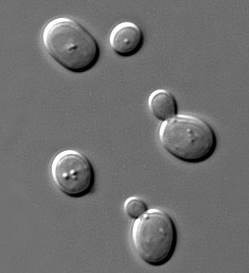 Introduction à la mycologie
Champignons unicellulaire

Les levures
Exemples
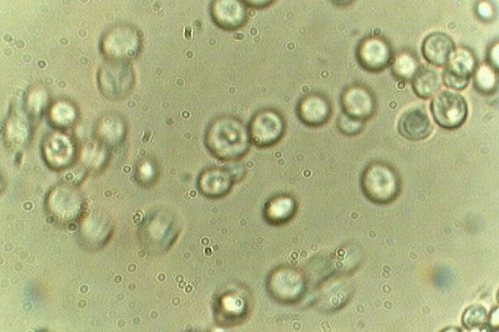 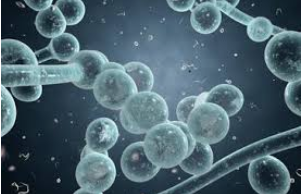 Candida albicans
Saccharamoyces cerevisea
Observée sous microscope optique
Observée sous microscope electronique
Introduction à la mycologie
Champignons pluricellulaire (filamenteux)

Les moisissures
Exemples
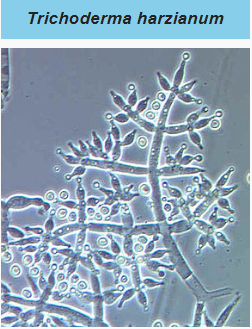 Aspergillus Fumigatus
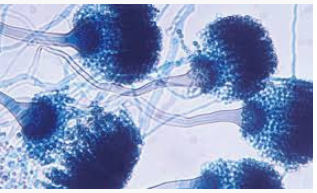 Observées sous microscope optique
Introduction à la mycologie
Parties constituants un champignon
Chapeau: Protège les spores et les lamelles qui sont directement dessous

  Lamelle:  feuillets situé sous les champignons lamellés supporte l’hyménum

  Stipe: Supporte le chapeau en haut (Pied)
Mycélium: Un réseau d’hyphe, qui porte les noyaux et le cytoplasme
Hyphe: Un réseau de minces filaments
Septum: Un cloison transversale qui agit comme une paroi cellulaire pour séparer les sections d’hyphe
Introduction à la mycologie
Parties constituants un champignon
Attention
Ce qu'on appelle couramment « champignon » n'est en fait que la « fructification » temporaire et visible, le sporophore (autrefois appelé « carpophore  » , se présente souvent sous forme d'un Pied  portant  un chapeau
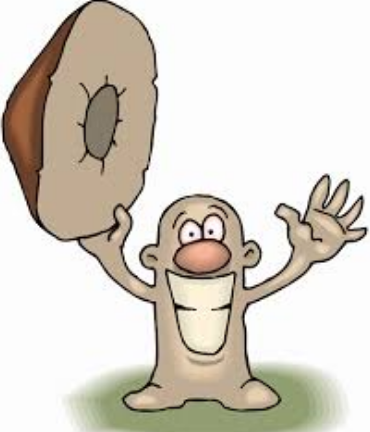 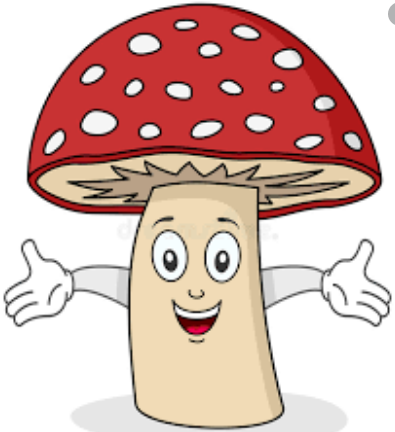 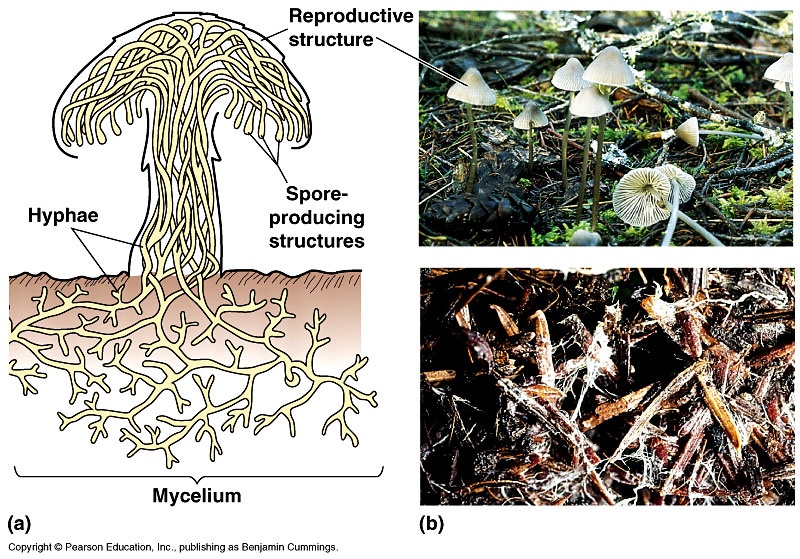 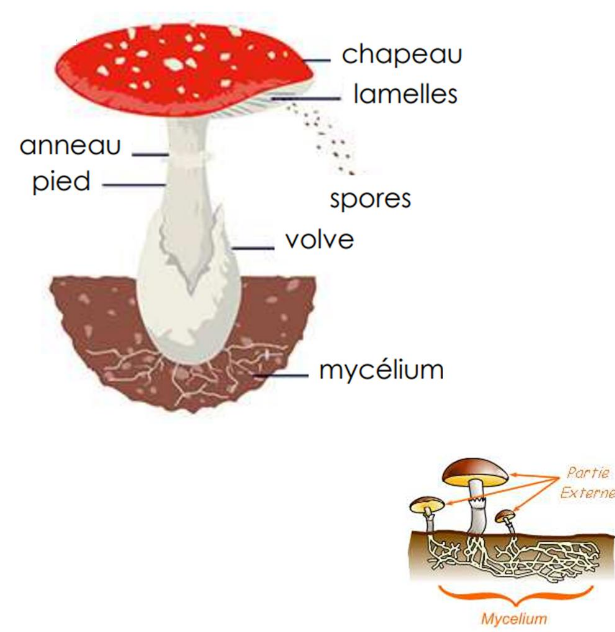 Introduction à la mycologie
Caractéristiques générales
Les champignons (mycètes) constituent un règne autonome (règne  fongique)
 Organismes eucaryotes  pluricellulaire ou unicellulaire
 Organismes hétérotrophes (pas de chlorophylle)
 Organismes absorbotrophes (nutrition par absorbtion)
 Organismes aérobies
 Organismes immobiles
 Organismes thallophytes (ni racine, ni tige, ni feuille)
 L’appareil végétatif est un mycélium ou thalle (sous forme de filaments)
Introduction à la mycologie
Reproduction sexué et asexué
 organismes cryptogames
Pourvu d’une paroi épaisse et rigide (chitine)
Spores non flagellées (sauf exception)
Facteurs influençant le développement des champignons (températures comprises entre 20°C-28°C, humidité élevée entre 80 et 90%)
Plusieurs milliers d’espèces de champignons occupent différents habitats 
Plusieurs milliers d’espèces vivent en  symbioses avec d’autres organismes (lichens et mycorhizes)
Plusieurs espèces  font partie du microbiote humain animal et végétal , et certains peuvent êtres pathogènes
Caractéristiques générales
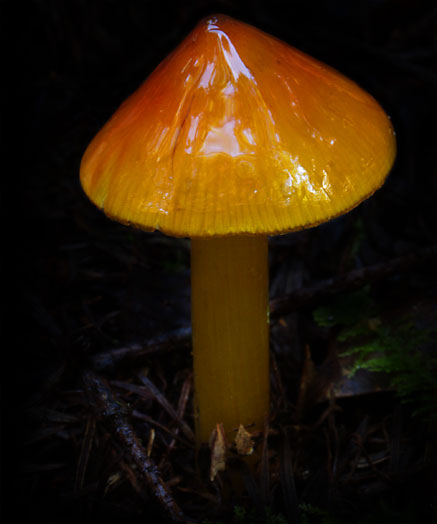 Introduction à la mycologie
Principaux modes de vie des champignons :
1. Saprophytisme
Mode de vie de la plupart des champignons et qui consiste à se nourrir des matières
 organiques mortes (excréments, bois pourri, feuilles tombés au sol, …..)


Joue un rôle important dans la nature car ils restituent
à l’humus ce qui servira à la croissance des végétaux  
indispensables à la vie.
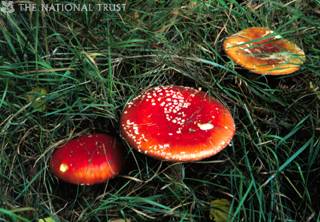 Introduction à la mycologie
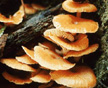 Principaux modes de vie des champignons :
2. Parasitisme
Mode de vie de certains champignons et qui consiste à s’attaquer à des organismes vivants souvent affaiblit, et tire profit de leurs hôtes pour se nourrir, s’abriter et se reproduire.

Cette interaction a un effet négatif sur l’hote, et joue 
un rôle important dans la sélection naturelle.
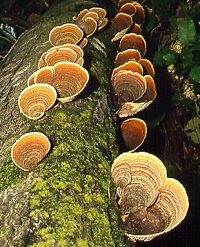 Parasitisme (exemples)
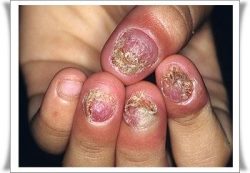 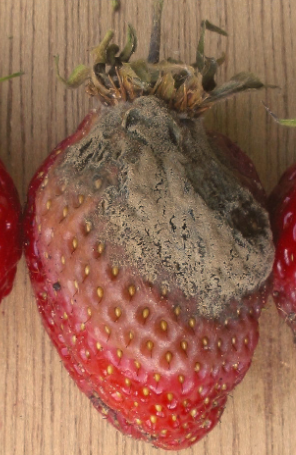 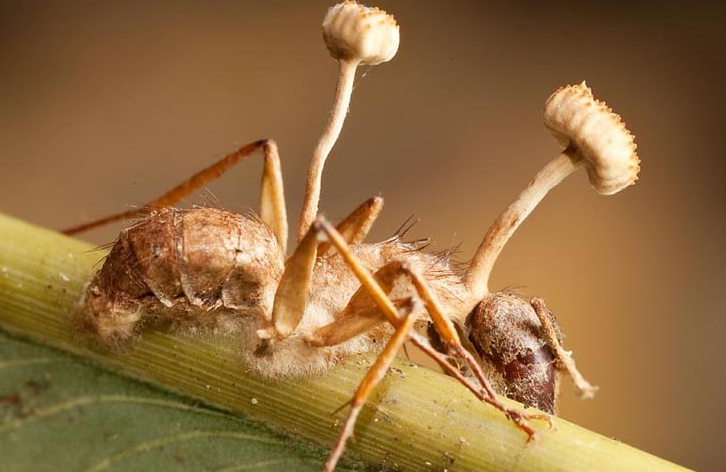 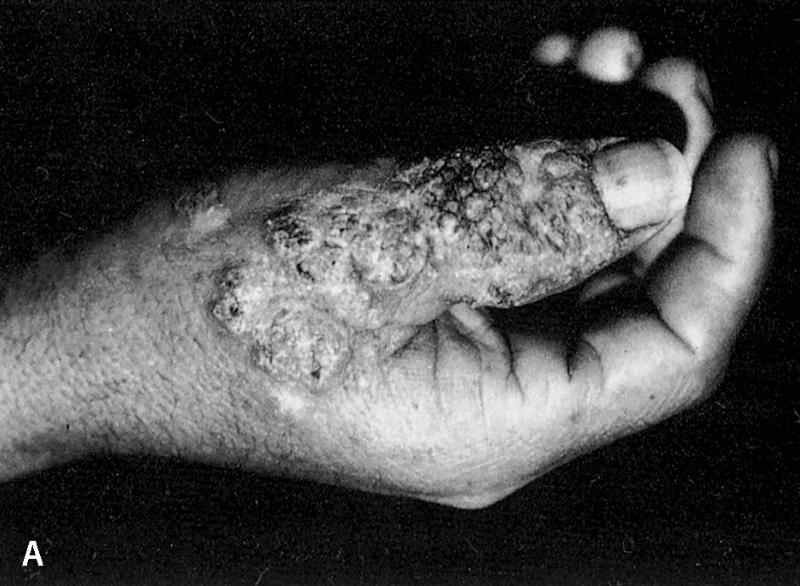 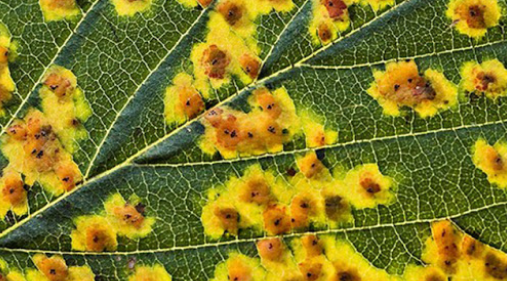 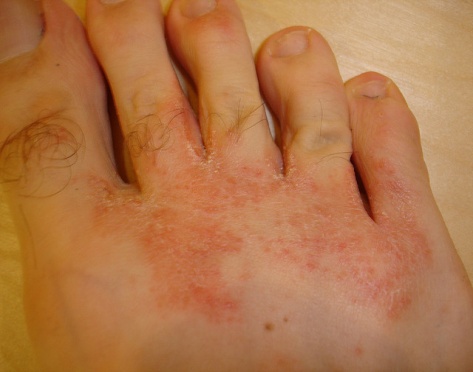 Introduction à la mycologie
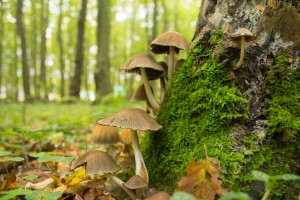 Principaux modes de vie des champignons :
3. Symbiose
Mode de vie qui consiste à une association à bénéfices réciproque (interaction nécessairement  bénéfiques aux champignons et leurs partenaires)

Cette interaction a un effet positif pour les deux partenaires

Exemples

Mycorhize: Arbre +Champignon
Lichen:  Algue= Champignon
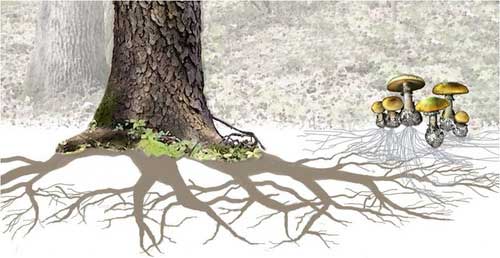 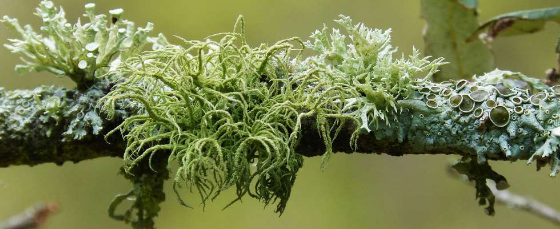 Introduction à la mycologie
Aperçu sur la classification des champignons
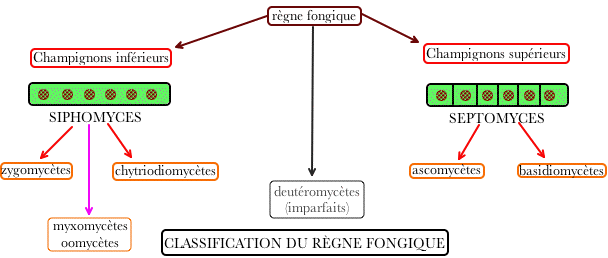 Introduction à la mycologie
Utilité et nuisibilité des champignons
Utilité des mycètes: exemples
Les levures sont utilisées pour fabriquer du pain et du vin

La Pénicilline utilisée comme antibiotique

Les champignons sont utiliséé dans la consommation humaine

Les champignons décomposent la matière organique en la transformant en humus et joue donc un rôle important dans l’équilibre forestier
Introduction à la mycologie
Utilité et nuisibilité des champignons
Nuisibilité des mycètes: exemples
Les champignons sont à l’origine d’un certains nombre de pathologie chez l’humain et chez les animaux

Les champignons provoquent des maladies chez les plantes (rouille du blé, pourriture grise ….)

Les mycètes peuvent altérer les nourritures
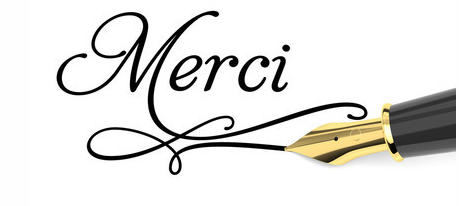